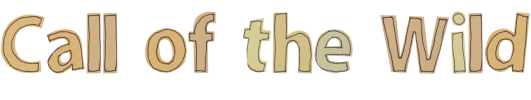 Complete the Multi-Flow Map below with details from the article. Then, add a second slide and complete a second Multi-Flow Map on an event of your own choosing from the article.
Animal survival is threatened.
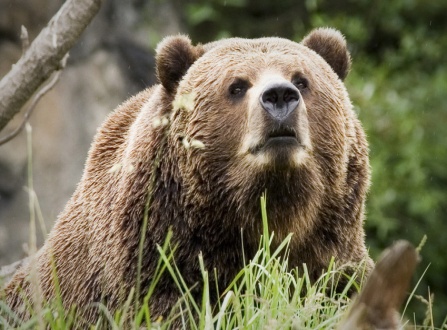 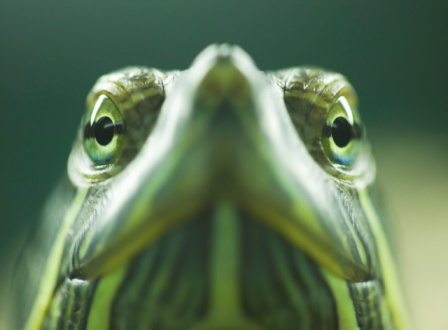 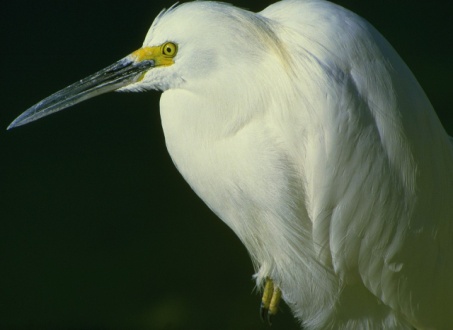 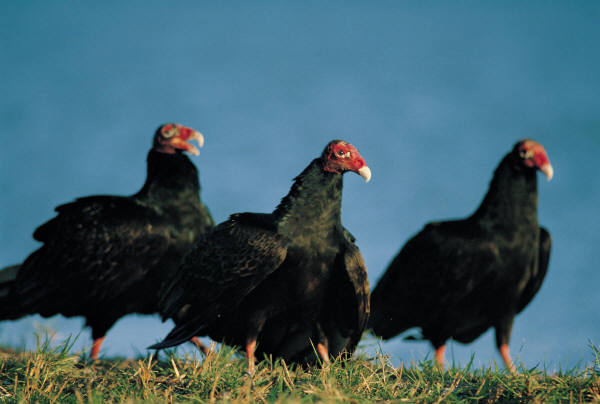 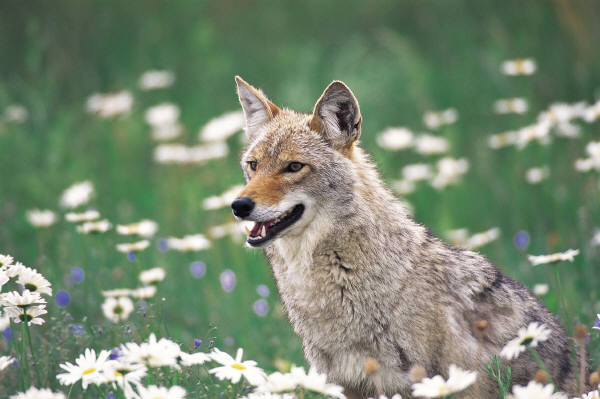